18.07.2024
Батончик кокосовый «Коконатка»
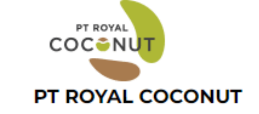 Предлагаем рецептуру кокосового батончика под глазировку с использованием кокосовой стружки Медиум Royal Coconut. Батончик имеет нежный вкус и  сочность на протяжении всего срока хранения.
Срок годности: 12 месяцев
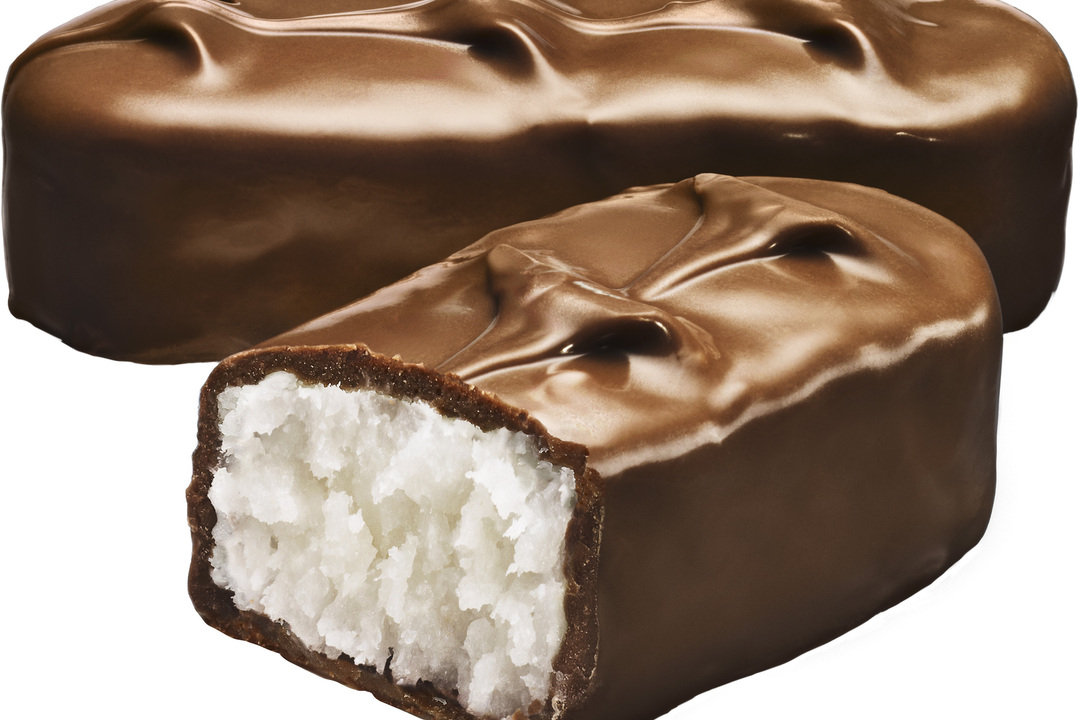 Кокосовая стружка сорт Medium 65% ROYAL COCONUT
Ссылка на продукт
1
ИСПОЛЬЗУЕМЫЕ ИНГРЕДИЕНТЫ
ТЕХНОЛОГИЧЕСКАЯ ИНСТРУКЦИЯпо приготовлению кокосового батончика
2
Помогаем создавать продукты по мировым стандартам